UTMOST Crash Countermeasure Visualization Tool
Carol A.C. Flannagan, 
Kathleen D. Klinich*, 
Jared Karlow, Jingwen Hu
UTMOST
Unified Theory for Mapping Opportunities in Safety Technology
Allow visualization of the benefits of multiple safety countermeasures 
Understand how combinations of those countermeasures might influence the crash population
UTMOST.UMTRI.UMICH.EDU
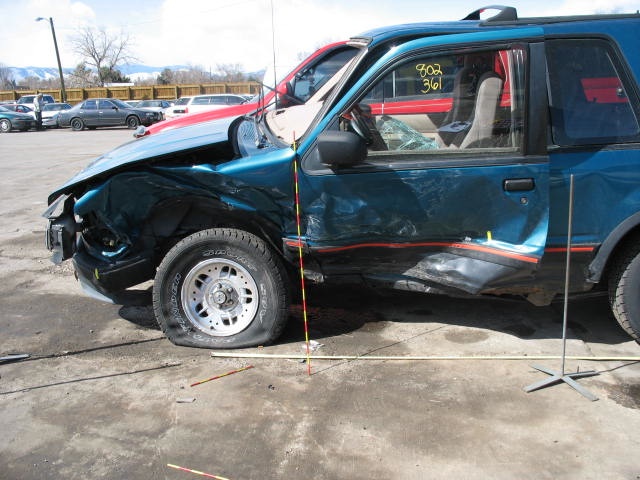 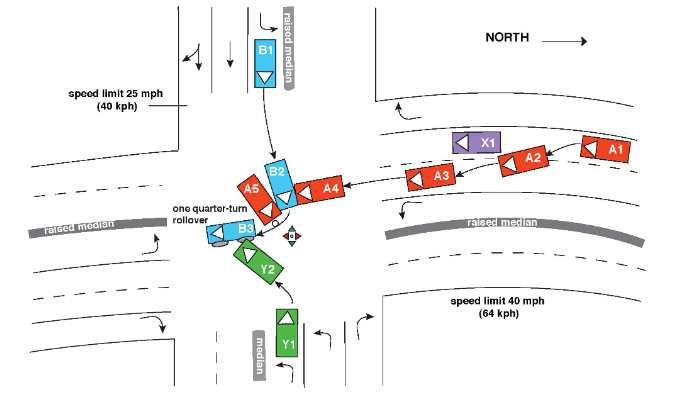 Using UTMOST
Start with current distributions of crashes and injuries; Road to Zero project added fatalities
Explore what could happen if
Vehicles had advanced crash avoidance technologies
Everyone wore their seatbelts
All states had strong traffic safety laws
Evaluate tradeoffs between safety benefits and implementation costs
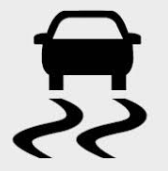 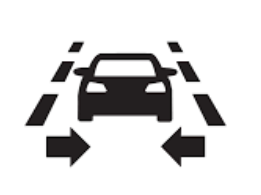 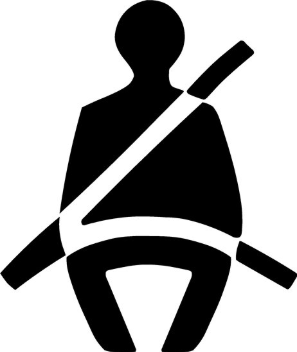 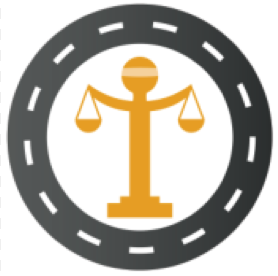 Datasets
Distribution of people in crashes generated from 2013-2015 National Automotive Sampling System—General Estimates System (NASS-GES) 
Distribution of crashes by severity estimated for each combination of crash variables using NASS-GES
Injury risk curves modeled using the 2010-2015 National Automotive Sampling System—Crashworthiness Data System (NASS-CDS) dataset
Fatality risk and delta v distribution based NASS-CDS and corrected based on 2011-2016 FARS
Doing the math
Injury/fatality risk
Exposure: distribution of crashes by crash severity
Multiply together for injury distribution
Integrate for counts
Effect of reducing crash severity
Opening screen
Configuring crash world
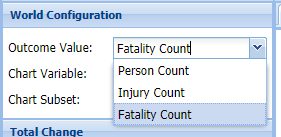 Outcomes
People in crashes
People injured in crashes 
People killed in crashes
Configured by 
crash type
crash direction
vehicle type
person age
driver age
Sex
alcohol involvement
light condition
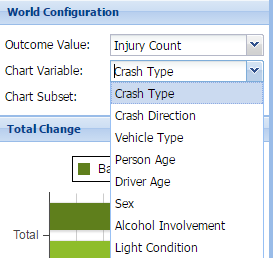 Crash type: Fatal vs. All
Applying countermeasures
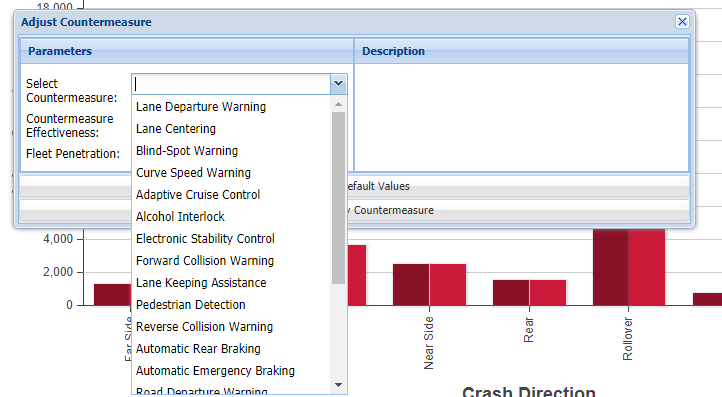 LDW & FCW
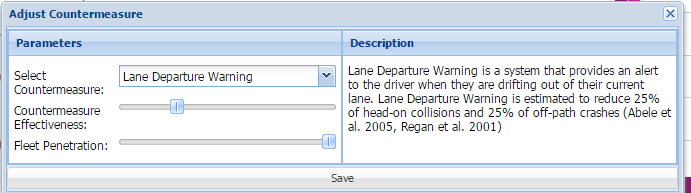 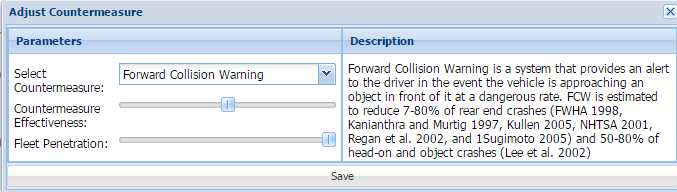 Fatal crashes: all current CA technologies in all vehicles
N: 33,292 ->22,232: 33% reduction
(Top 5: ESC, Lane Keeping Assistance,
 Lane Centering, AEB, FCW)
Fatal crashes: no alcohol crashes
N: 33,292 ->24,489: 26% reduction
Fatal crashes: 100% Proper Restraint
N: 33,292 ->24,216: 27% reduction
Fatal crashes: all three countermeasures
N=33,292 ->12,943: 61% reduction
Choosing alternate chart variables
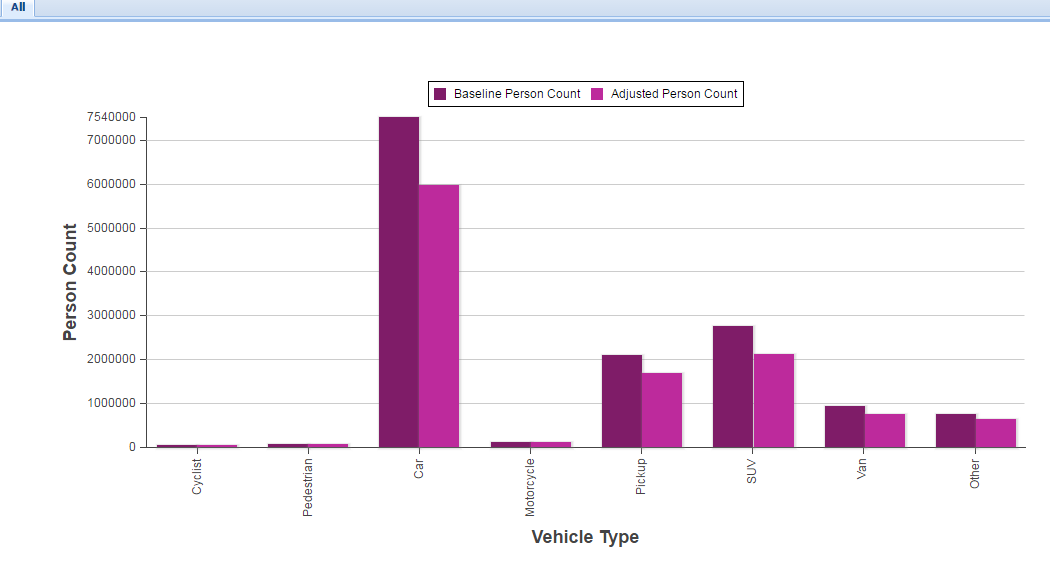 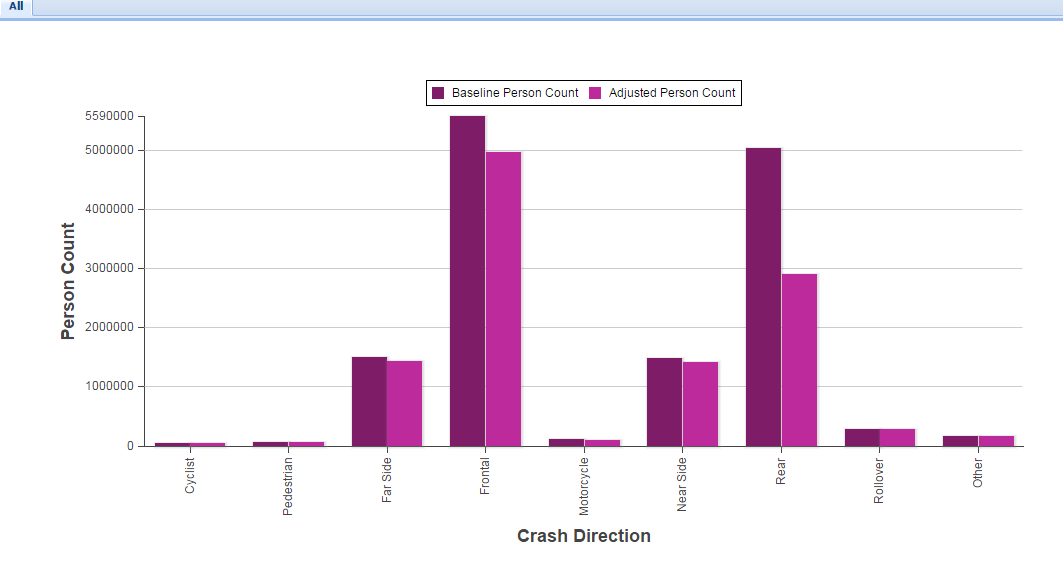 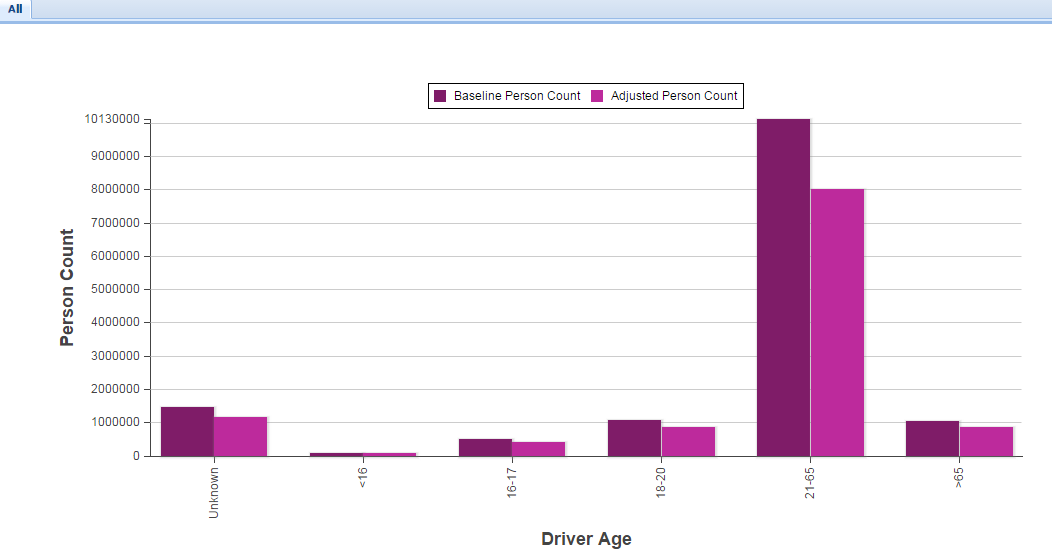 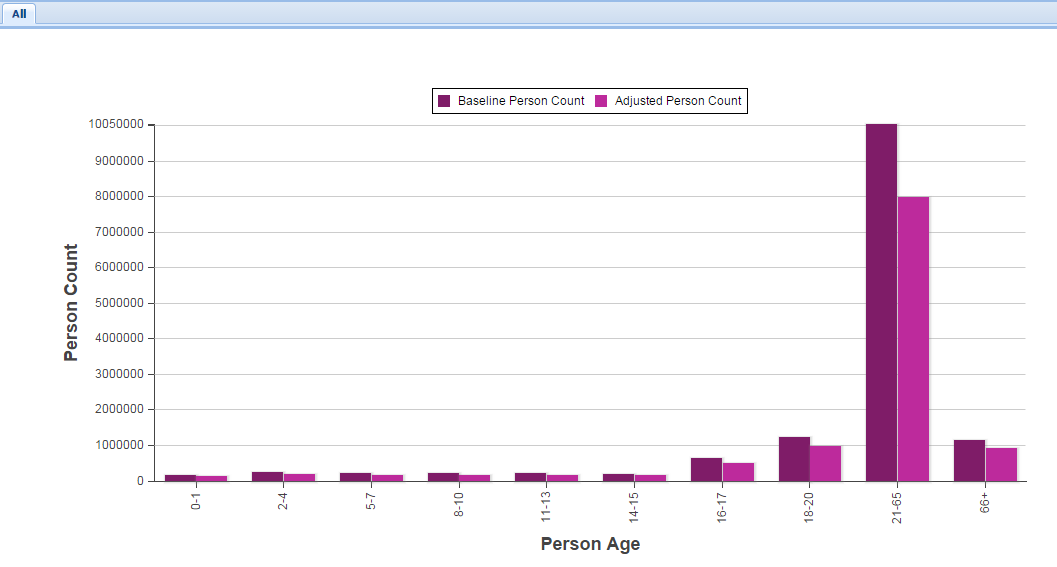 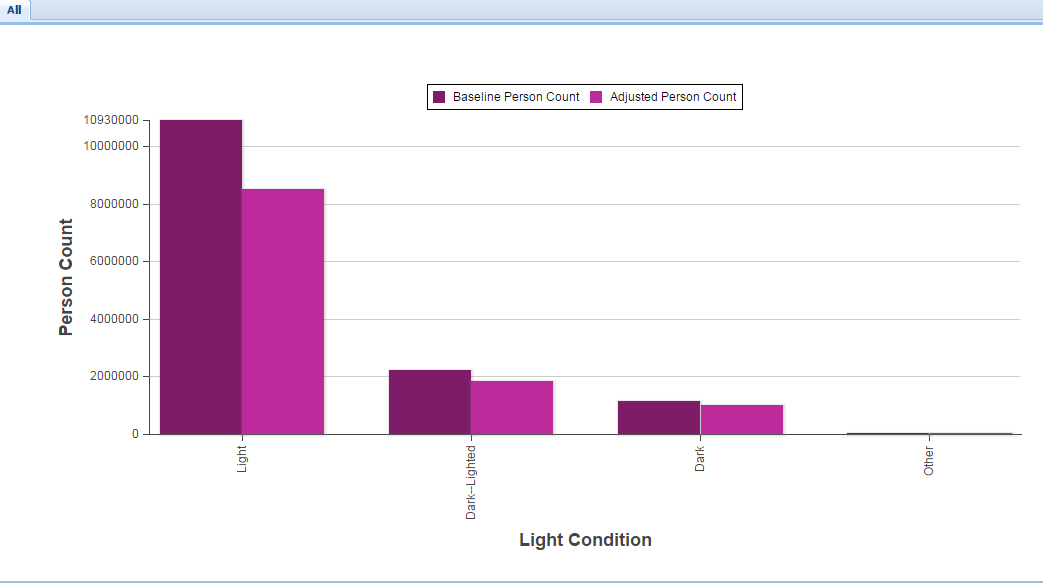 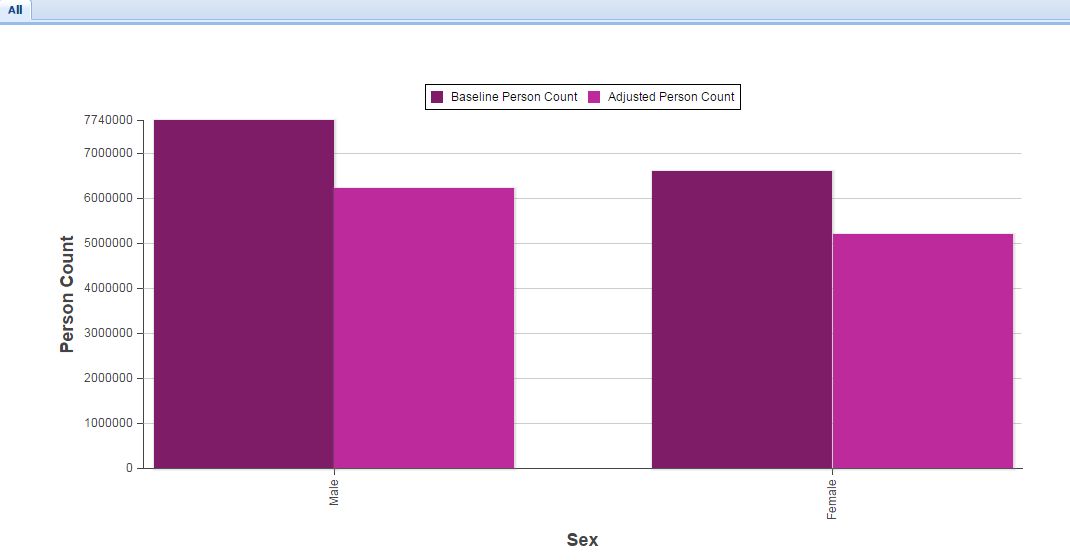 Chart subset
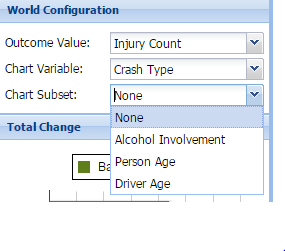 Overview
UTMOST.UMTRI.UMICH.EDU
Online tool to explore effects of countermeasures on motor-vehicle crashes, injuries, and fatalities
Continuing Road to Zero project will add options to view by race/ethnicity and income level
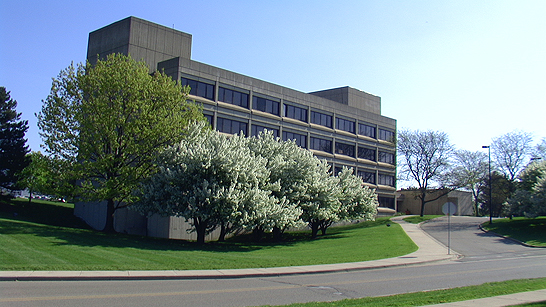 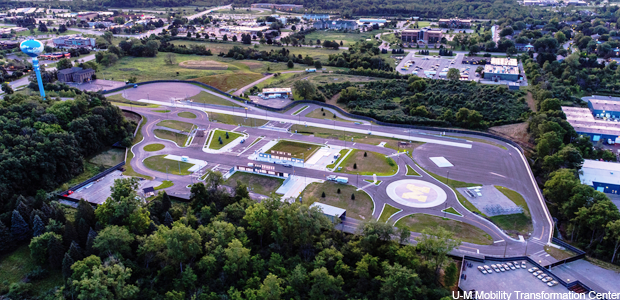 Thank you for your attention.
Contact: Carol Flannagan cacf@umich.edu 
or Kathy Klinich kklinich@umich.edu
Crash variables
Overall crash direction (front, near-side, far-side, rear, rollover, pedestrian, pedalcyclist, motorcyclist, and other)
Crash type or mechanism (run-off-road, backing, etc.)
Occupant age group: (0-1,2-4,5-7,8-10,11-13,14-15,16-17,16-20,21-65,66+)
Occupant gender (Male, Female)
Driver age group (<16,16-17,18-20,21-25,25-65,66+)
Driver gender (Male, Female)
Driver alcohol involvement (Yes, No)
Light condition (light [includes dusk and dawn], dark, dark but lighted, other/unknown)
Pedestrian alcohol involvement (Yes, No for pedestrians only)
Vehicle type (Passenger car, SUV, Van, Pickup, Pedalcyclist, Motorcyclist, Pedestrian, Other)
Injury risk: restraint effect
Age 14+ in vehicles: effect of belt use estimated from NASS-CDS
Motorcyclists: helmet effectiveness estimated from NASS-GES
Children: restraint effectiveness estimates from NASS-GES for age groups 0-1, 2-4, 5-10, 11-13
Injury/fatality risk variables for planar crashes
Impact direction (frontal, nearside, farside, rear)
delta V (expressed as ln [delta V])
Occupant age and gender
Belt restraint (yes/no)
Vehicle type (passenger car vs. other)
Alcohol involvement
Injury/Fatality risk for other crashes
Rollover: occupant age and belt use
Pedestrian/cyclist:
Pedestrian/cyclist age
Light level
Striking vehicle type
Pedestrian/cyclist alcohol use
Motorcycle
Age
Light level
Alcohol use
CA Technology and Relevant Crash Types